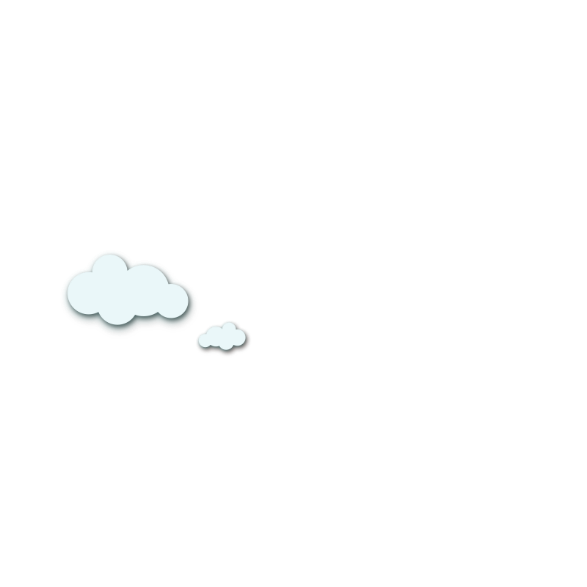 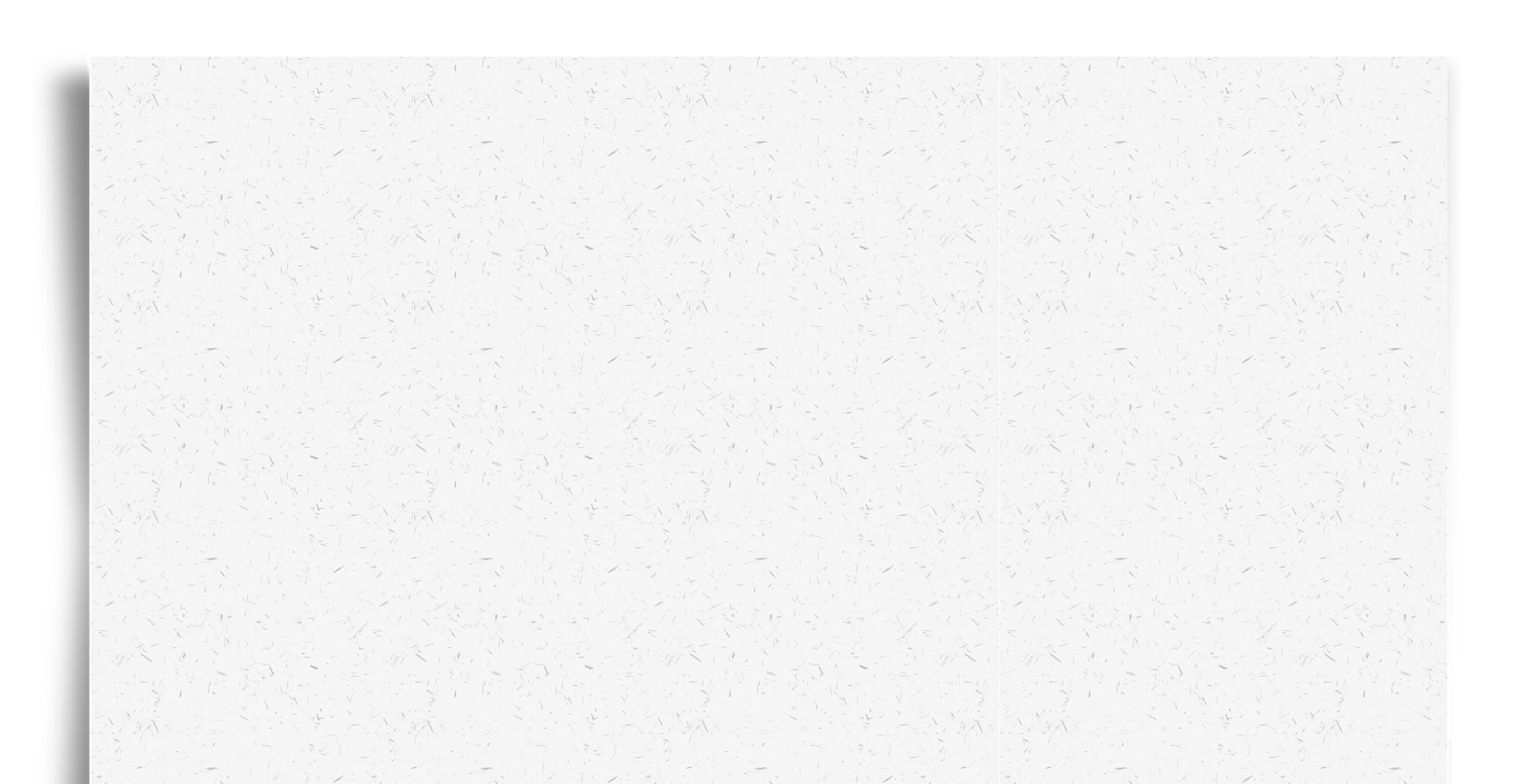 PHÒNG GIÁO DỤC VÀ ĐÀO TẠO QUẬN LONG BIÊN
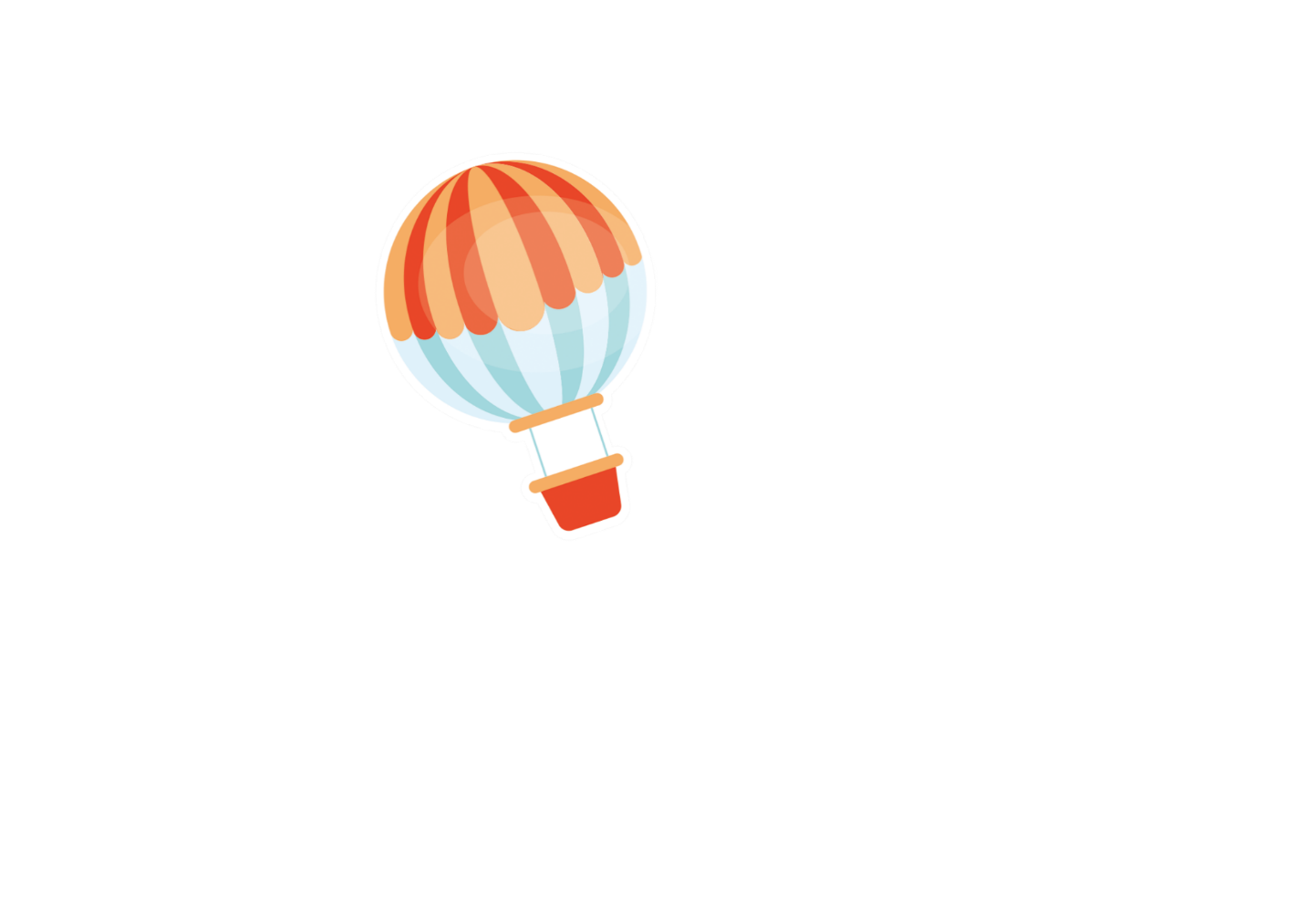 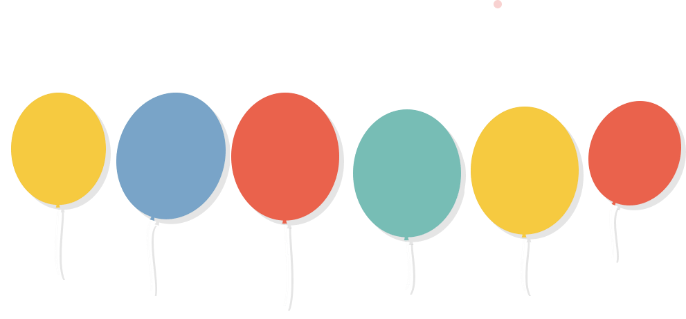 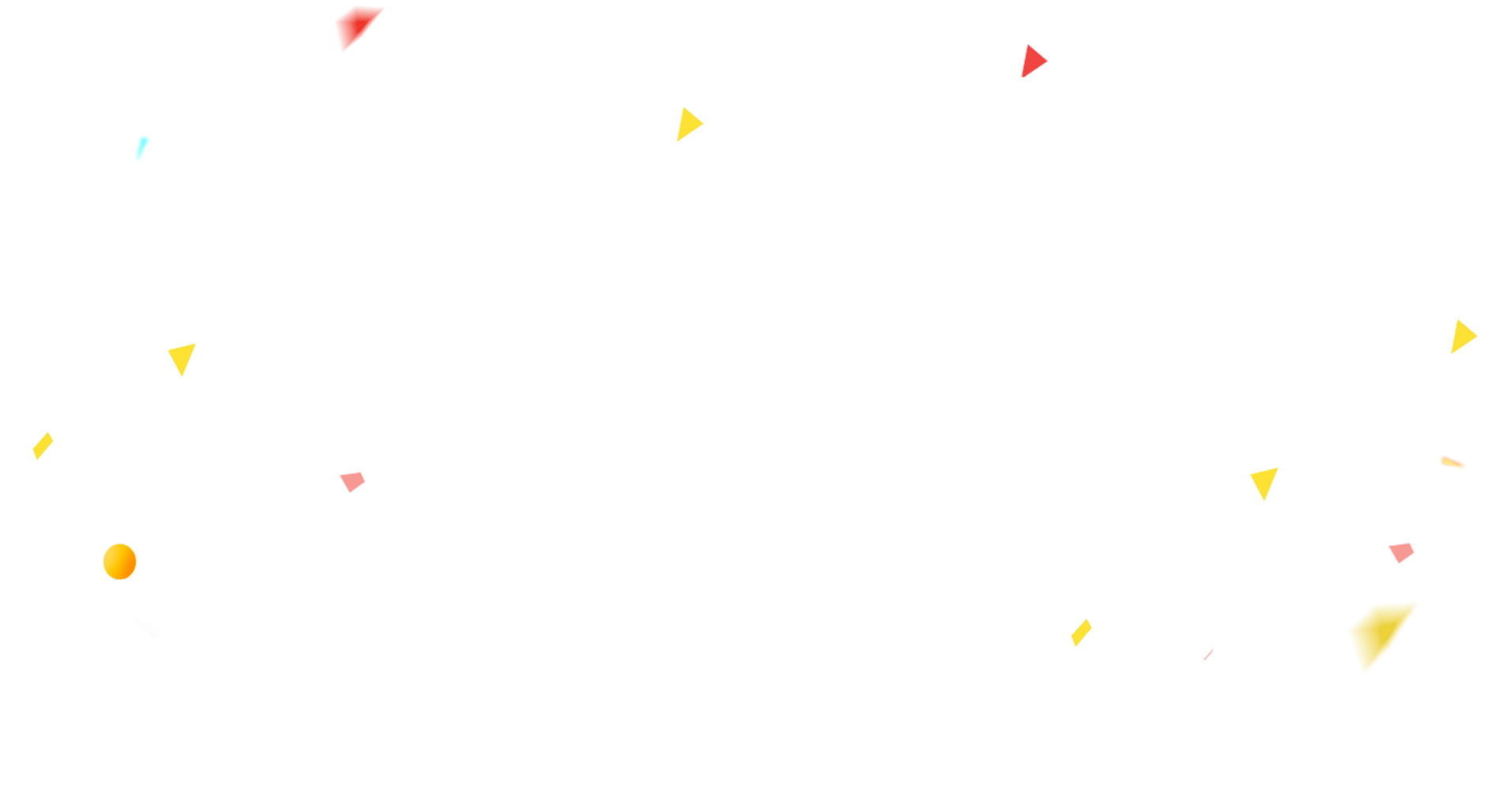 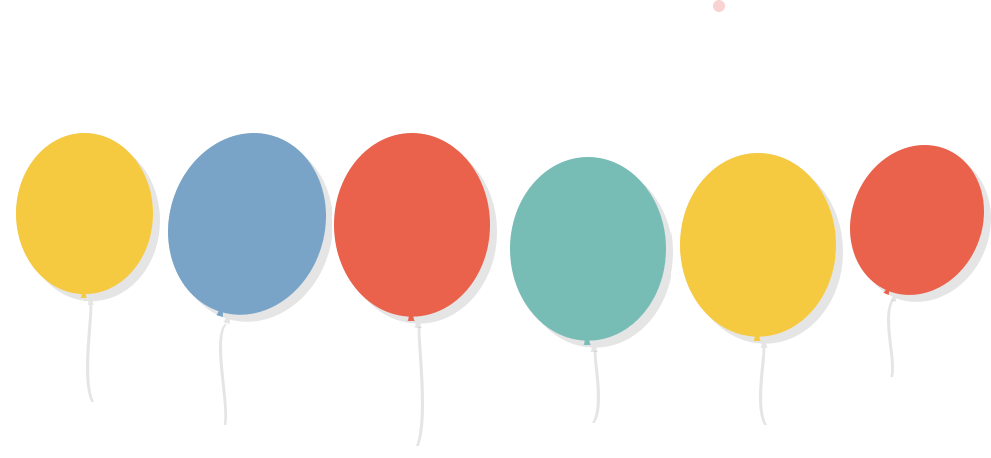 CHÀO MỪNG CÁC THẦY, CÔ GIÁO VÀ CÁC EM 
ĐẾN VỚI TIẾT HỌC
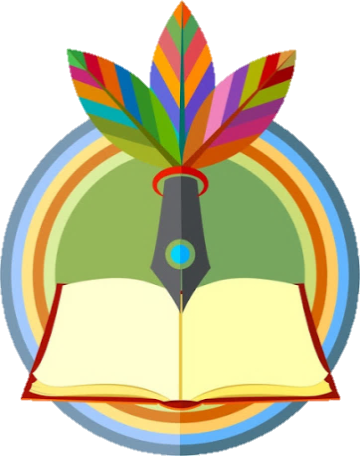 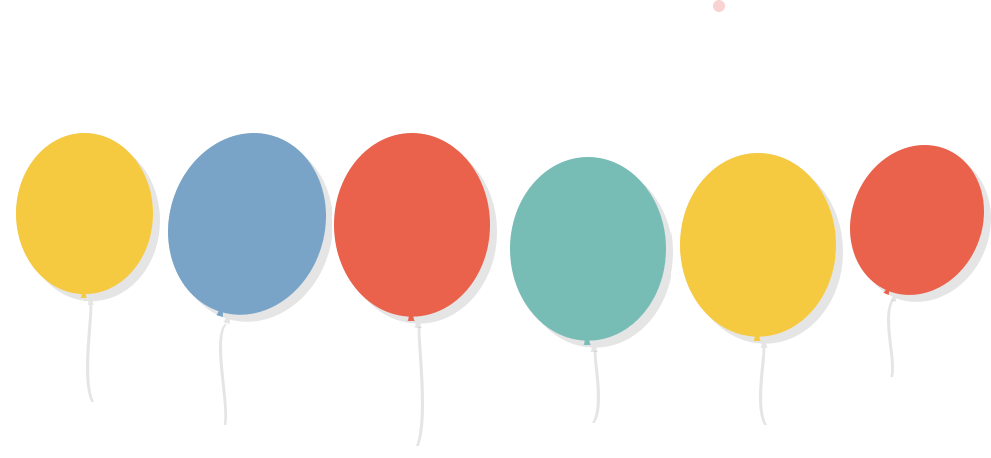 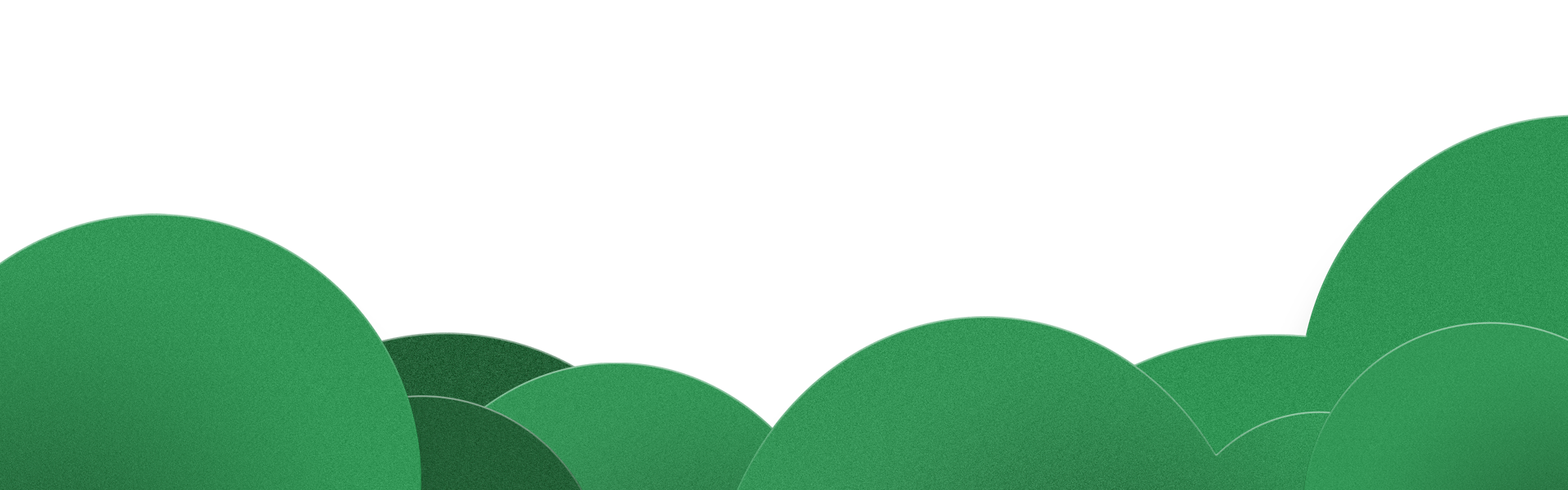 MÔN: TOÁN
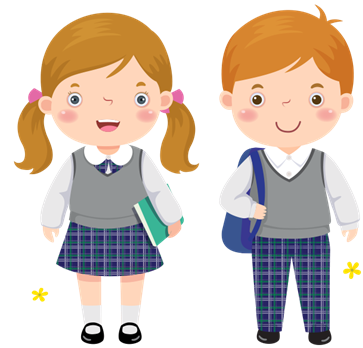 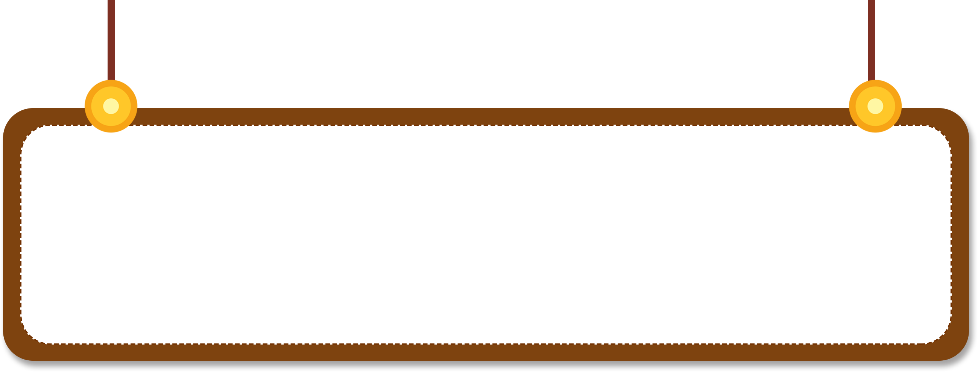 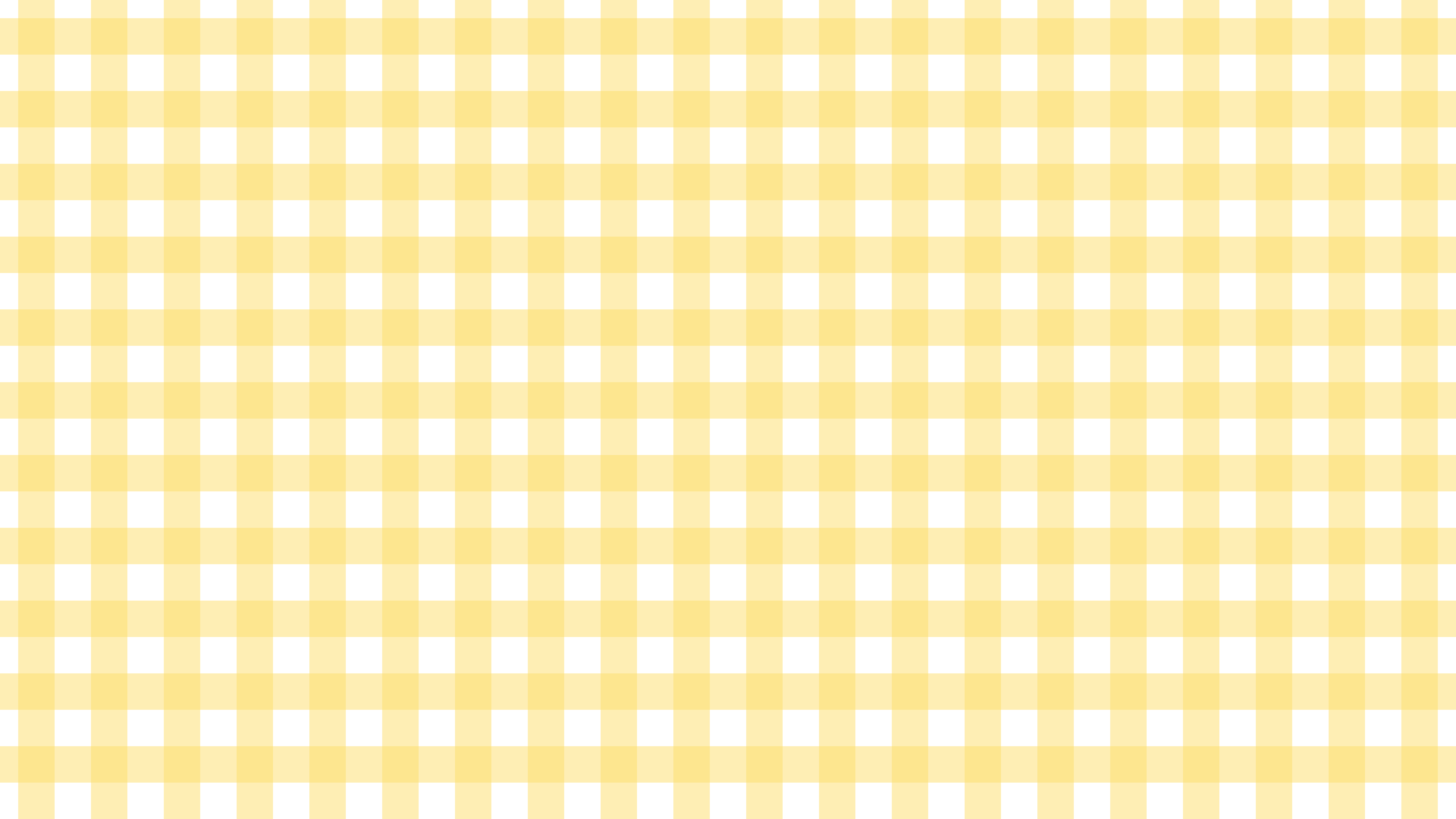 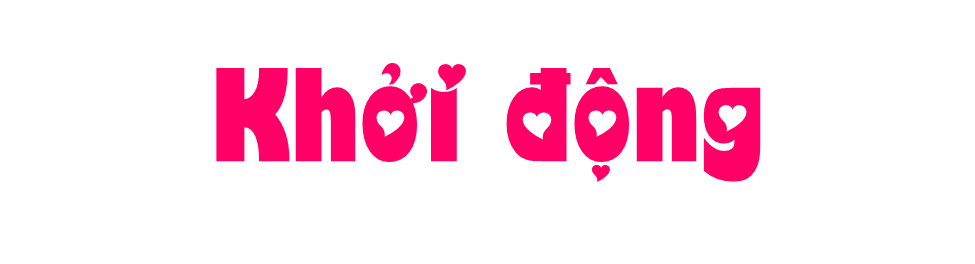 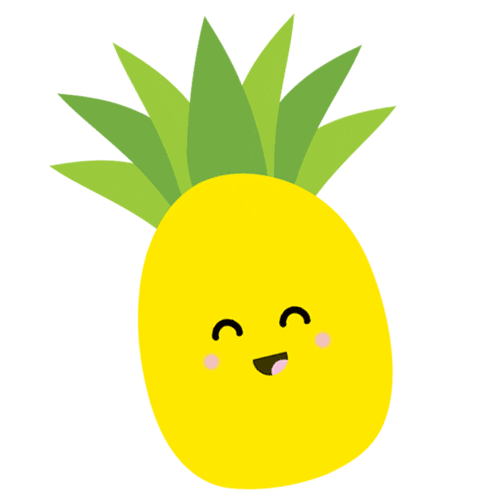 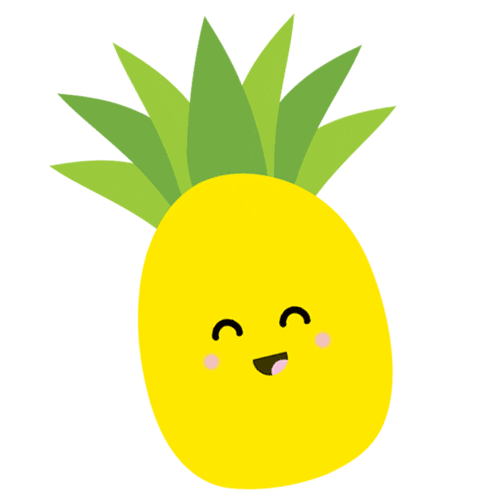 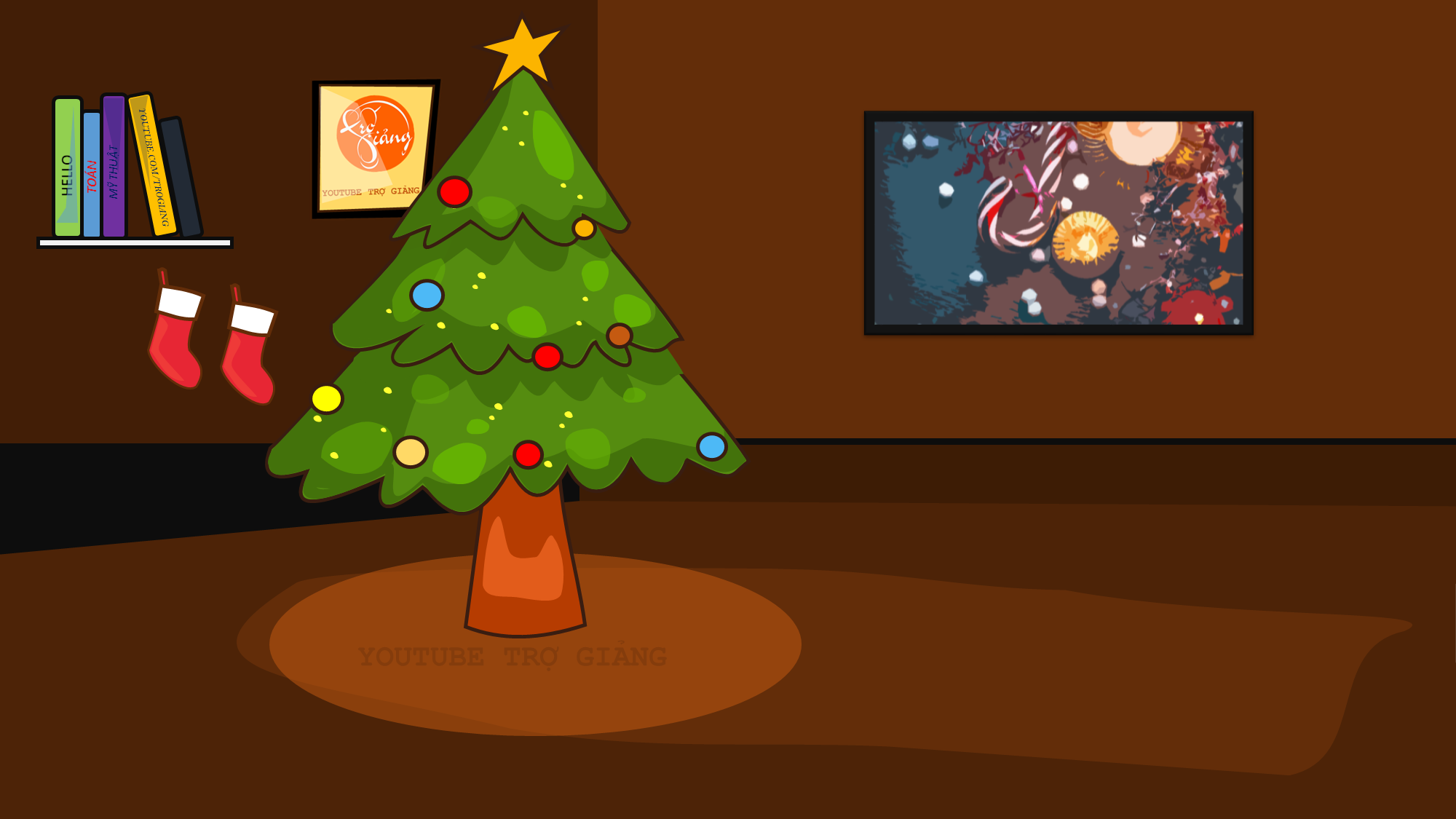 MÓN QUÀ NOEL
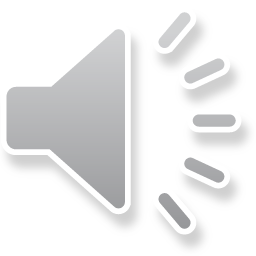 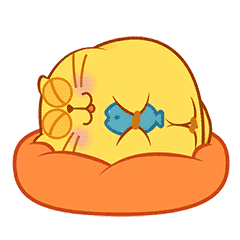 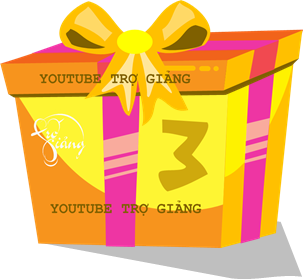 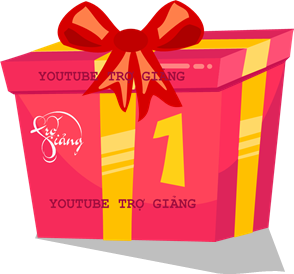 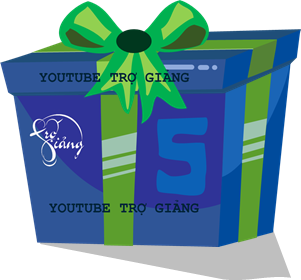 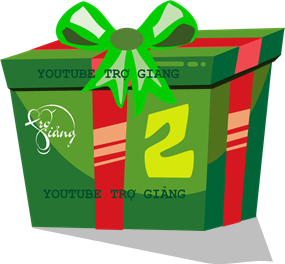 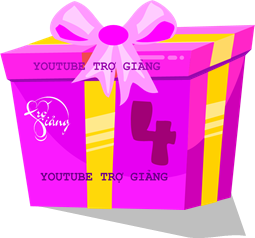 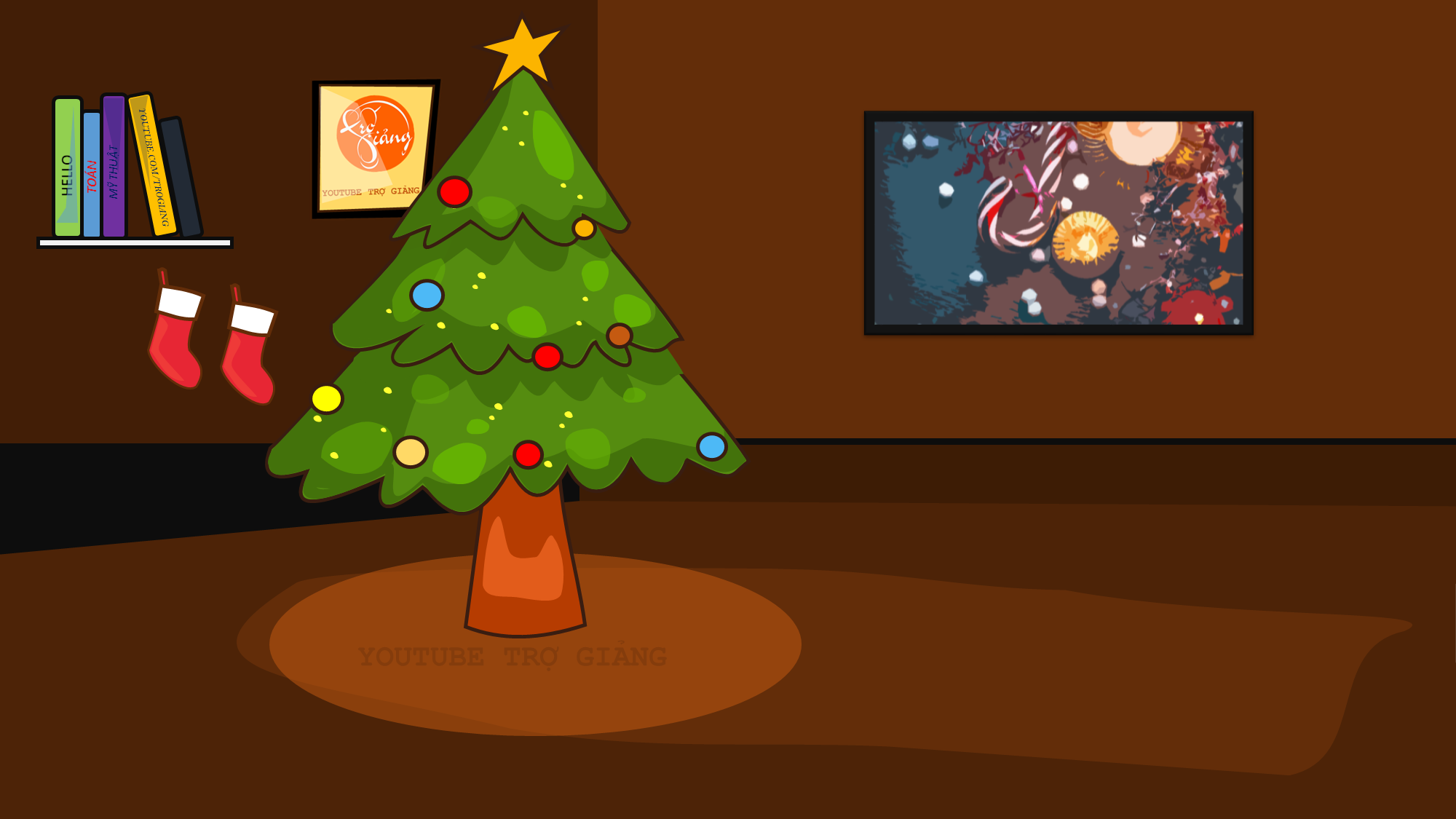 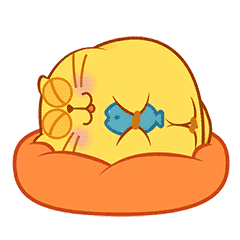 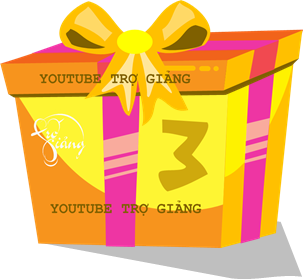 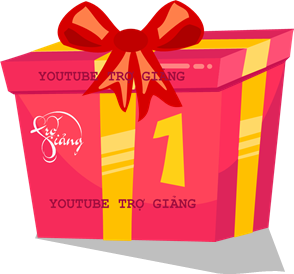 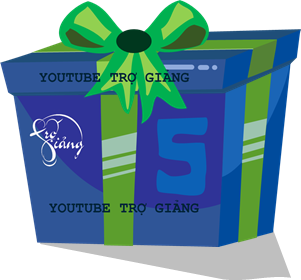 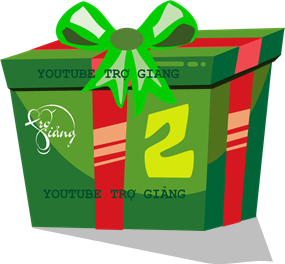 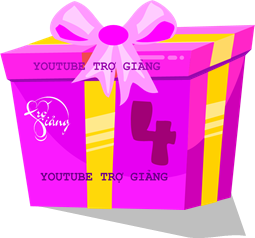 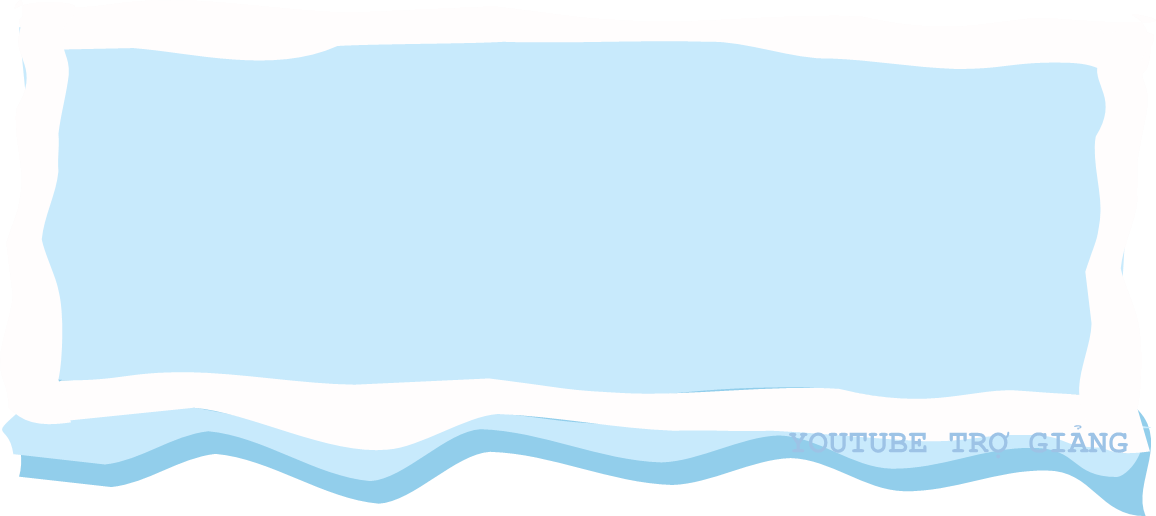 10 – 7 = ?
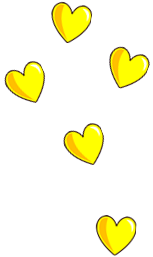 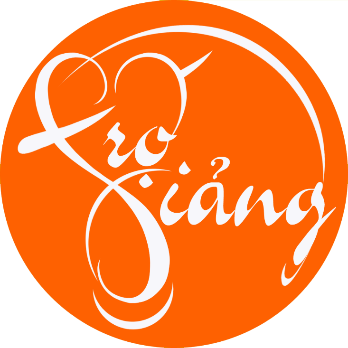 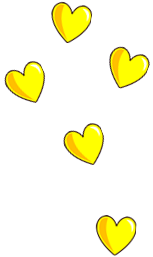 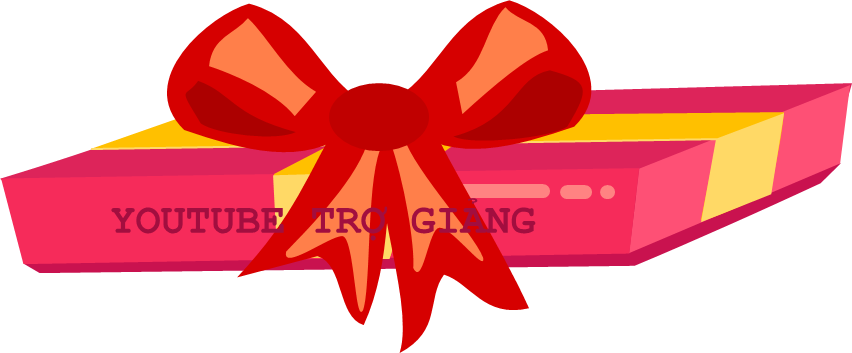 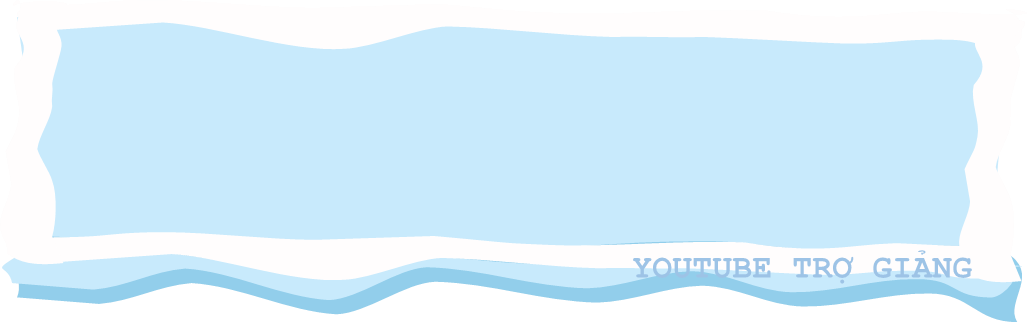 3
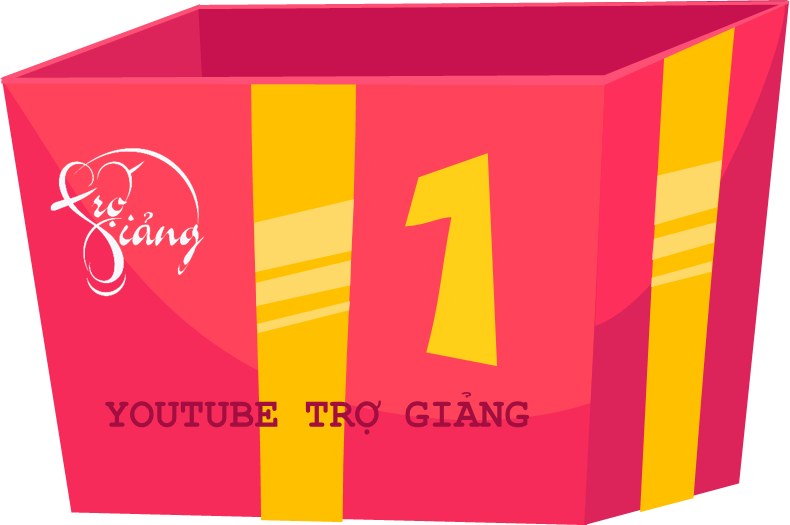 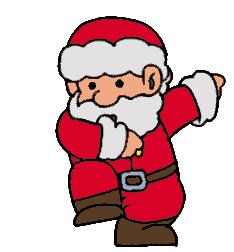 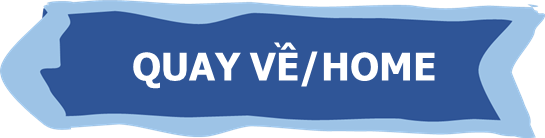 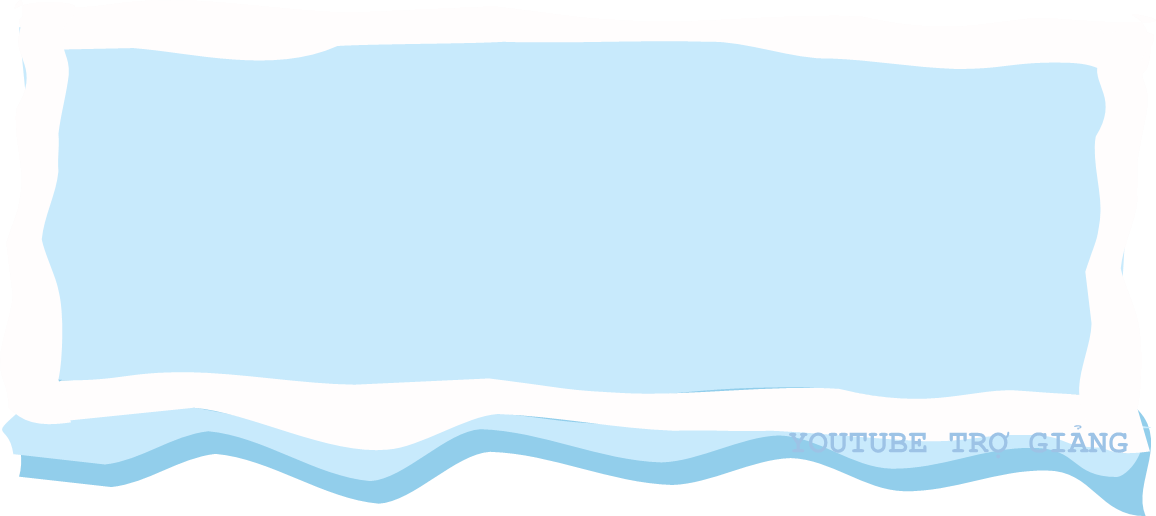 9 – 5 = ?
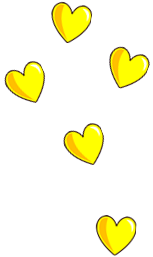 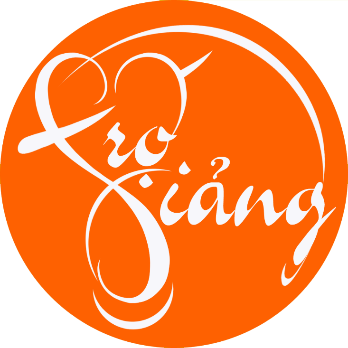 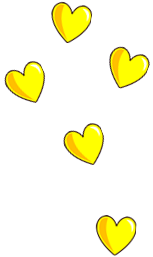 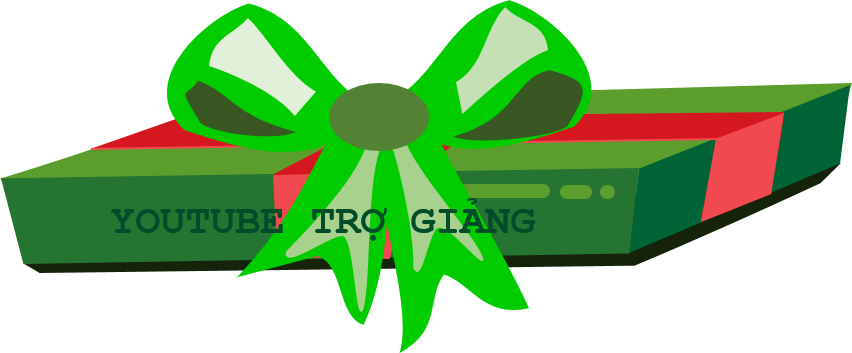 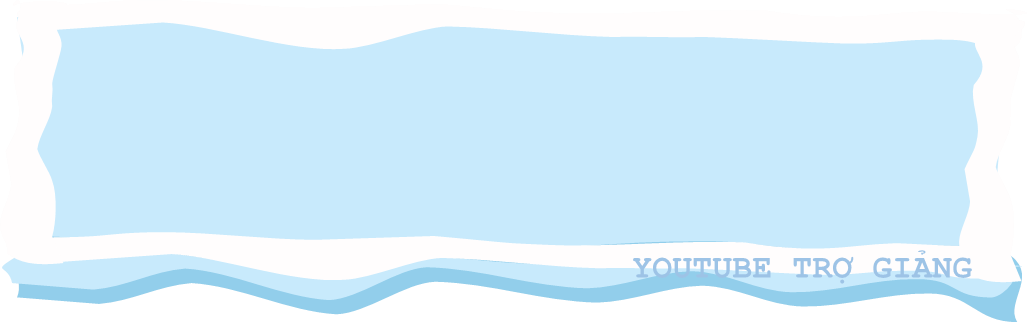 4
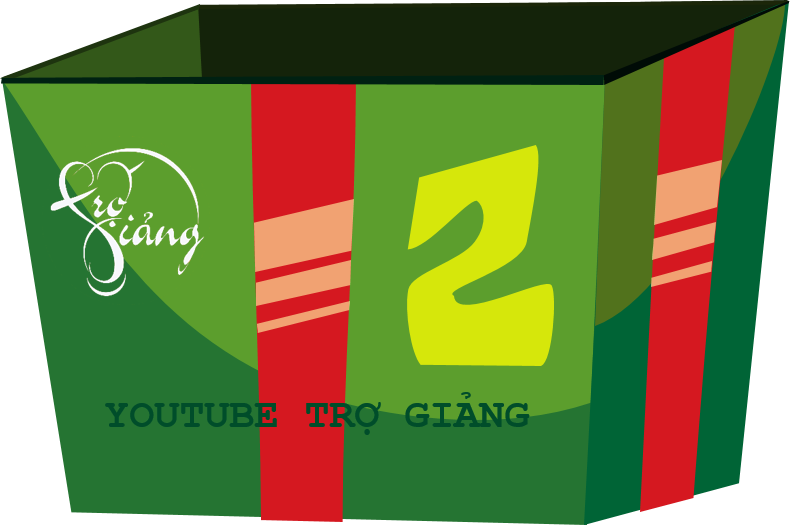 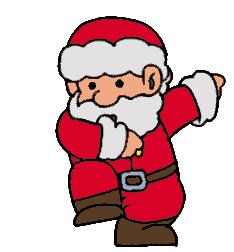 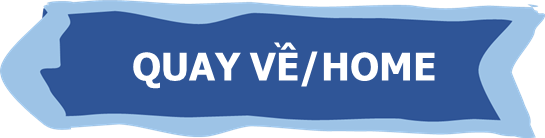 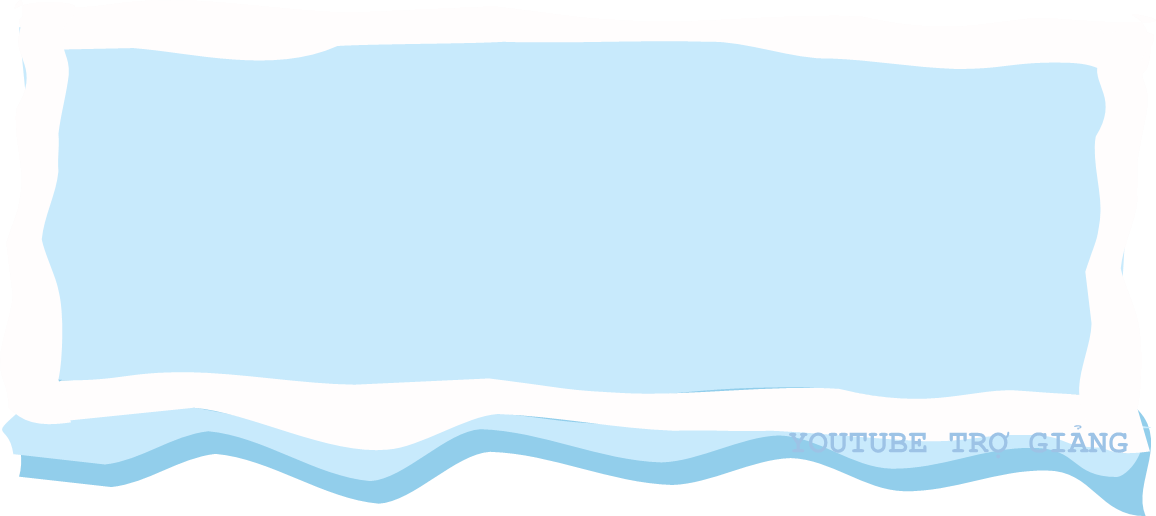 8 – 4 = ?
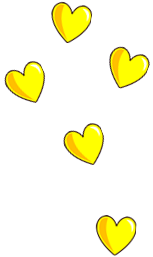 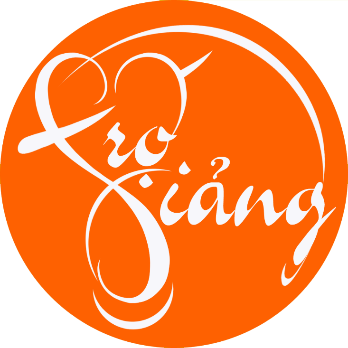 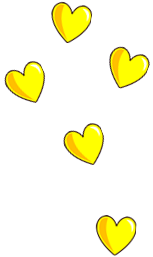 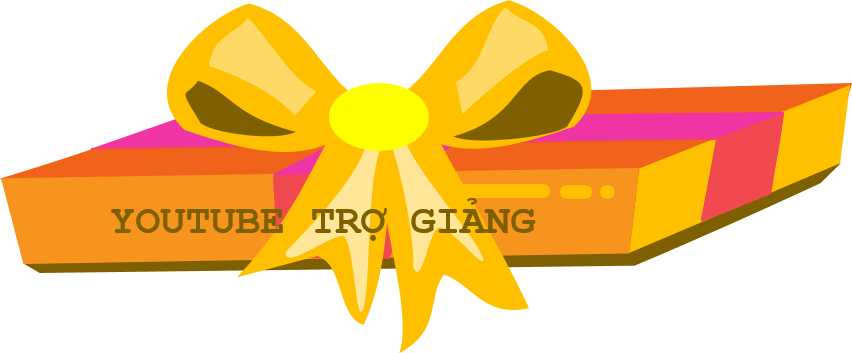 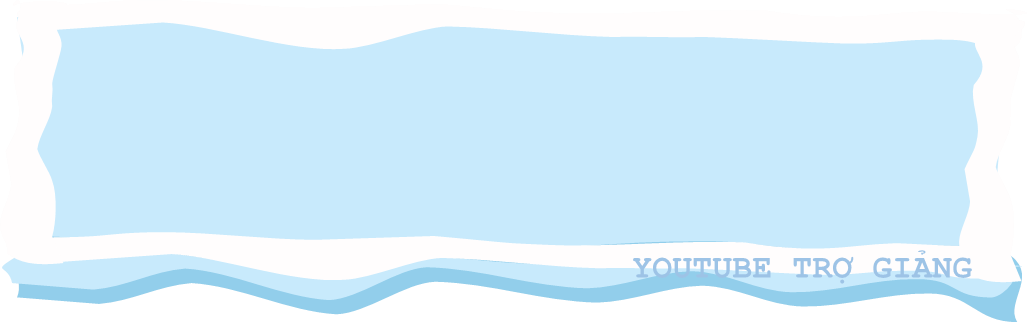 4
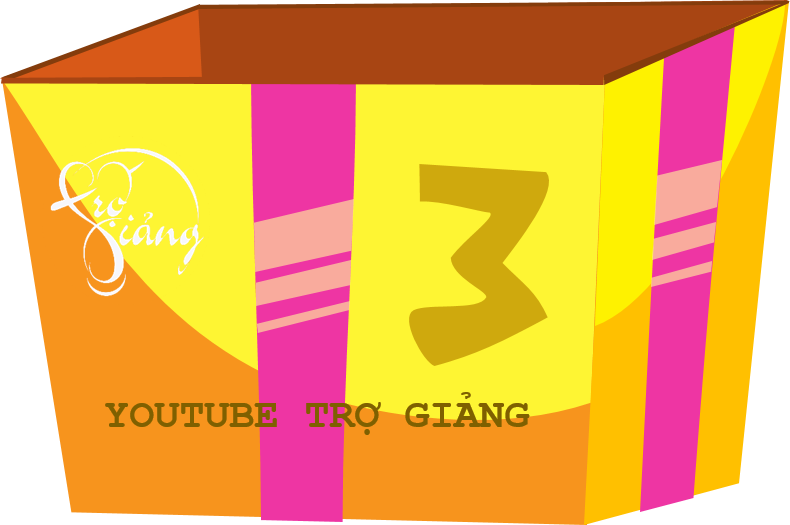 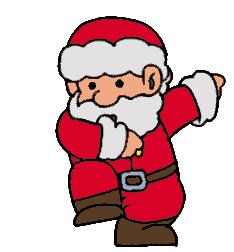 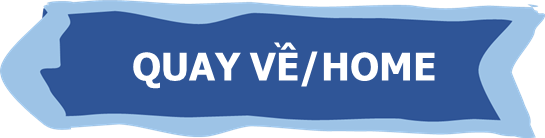 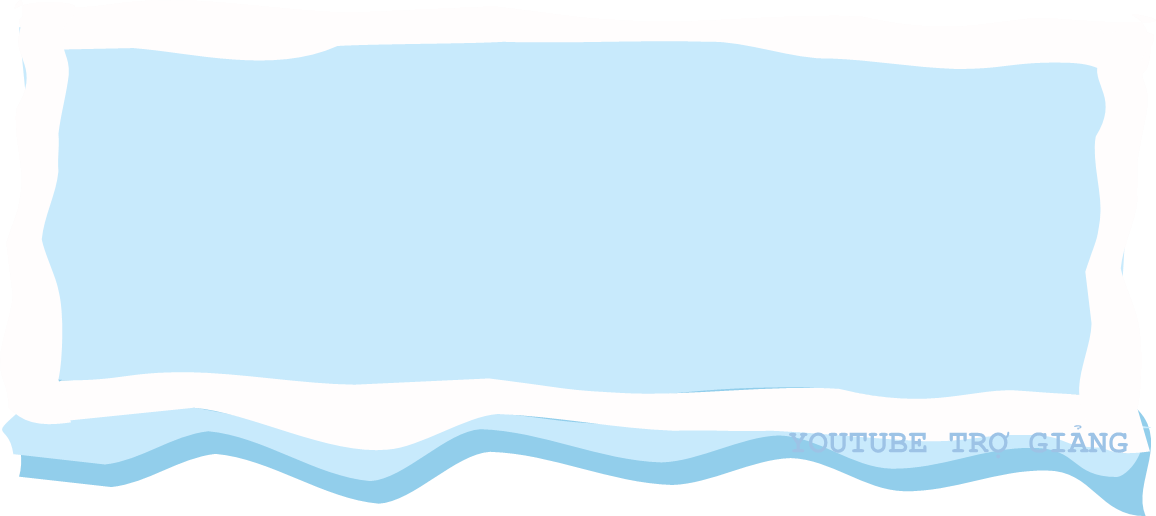 7 – 6 = ?
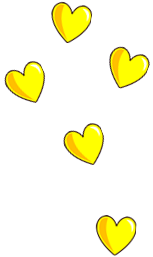 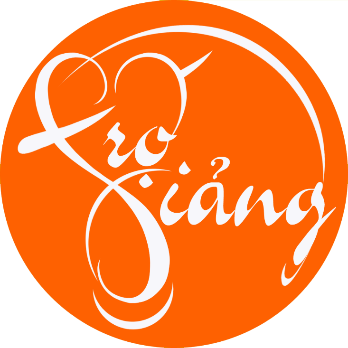 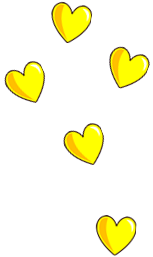 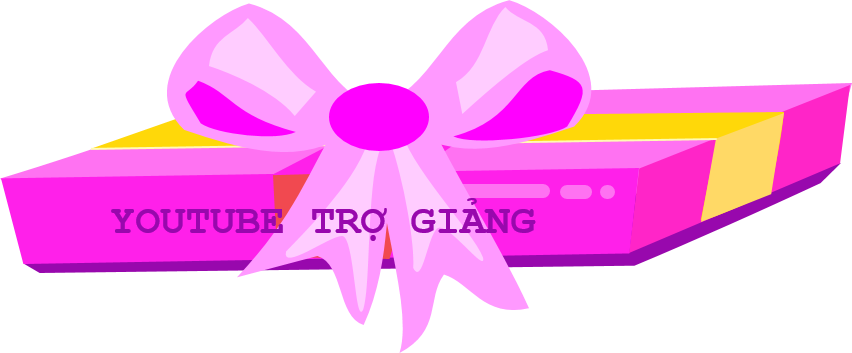 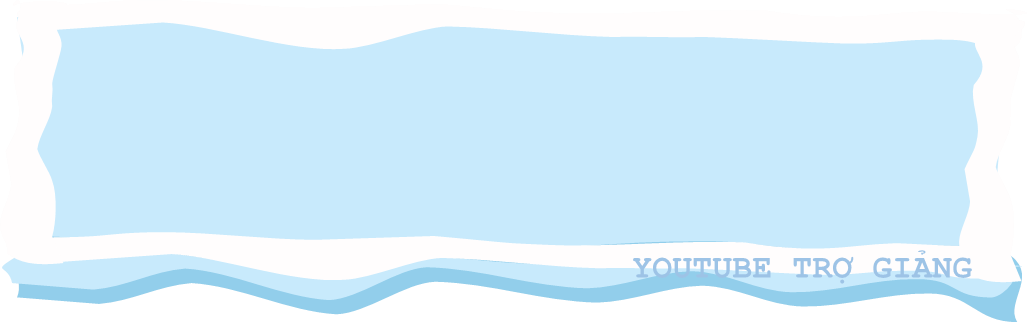 1
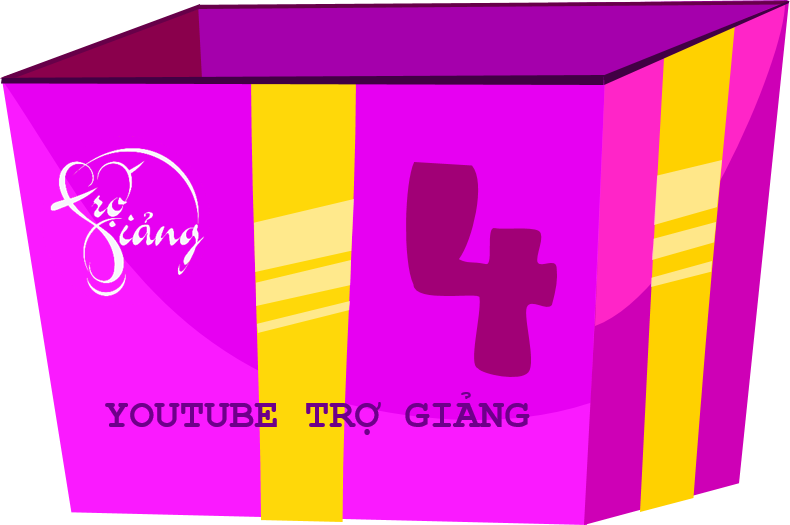 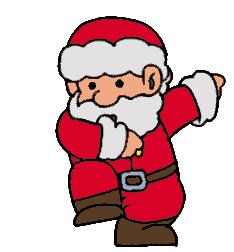 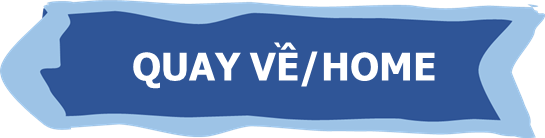 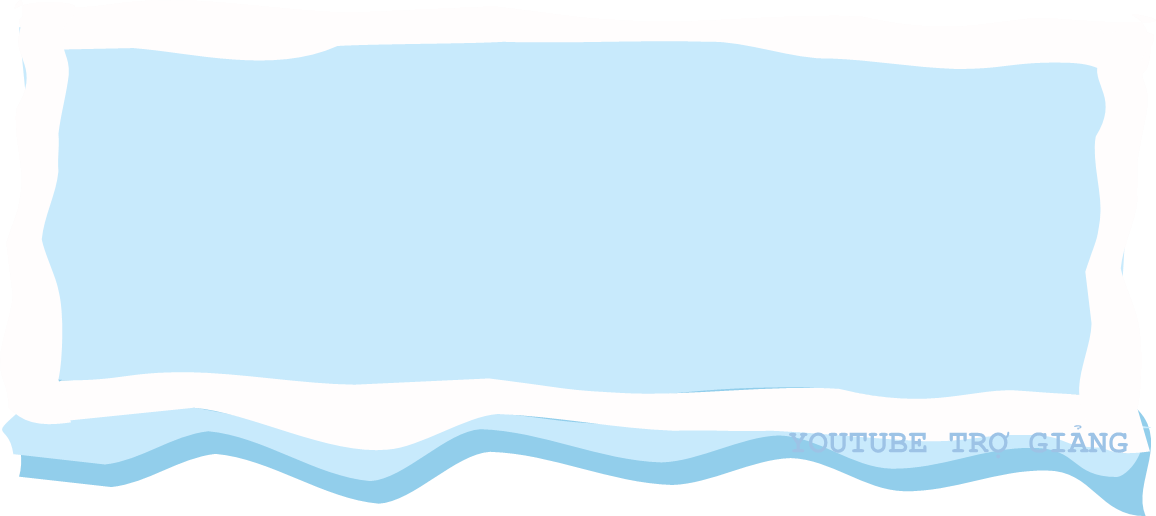 6 – 4 = ?
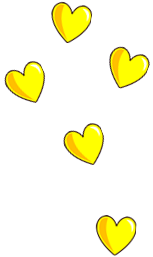 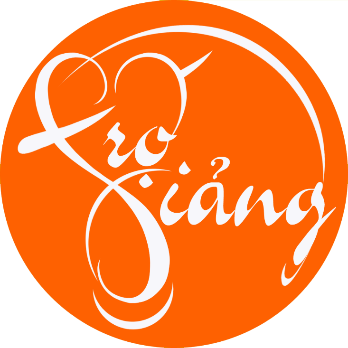 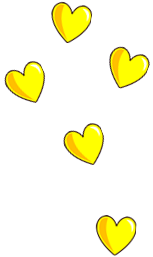 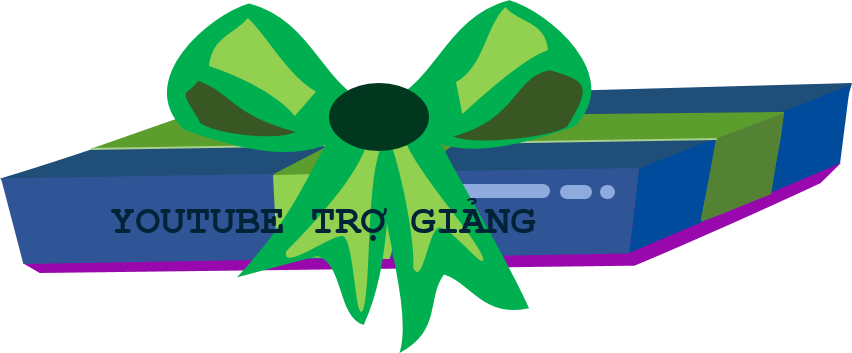 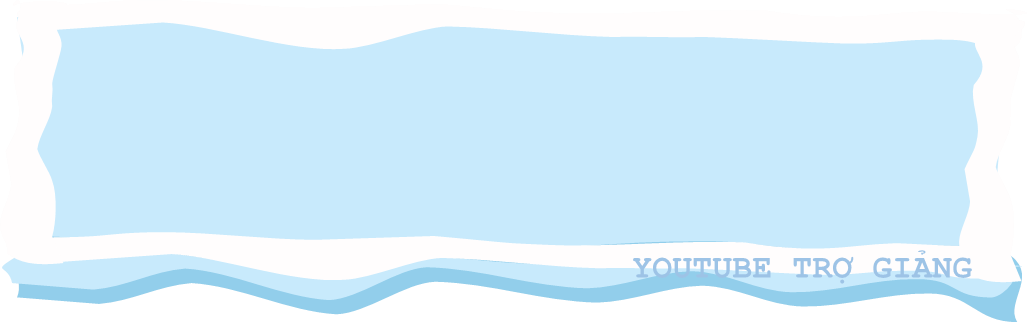 2
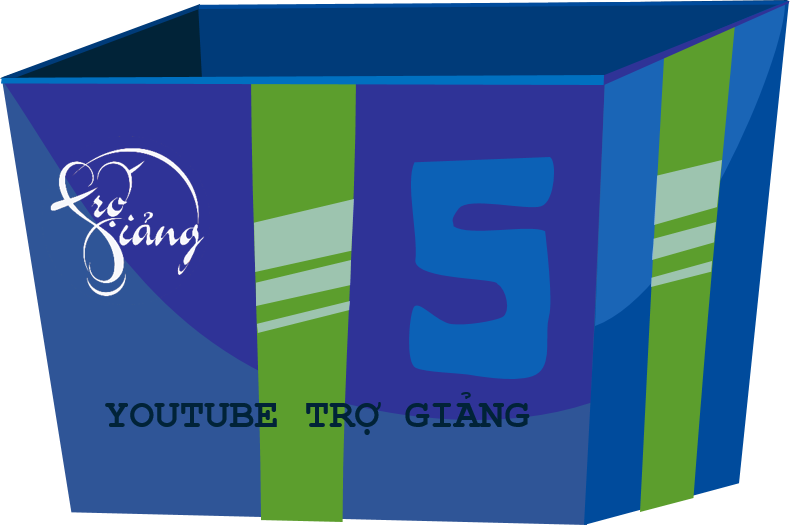 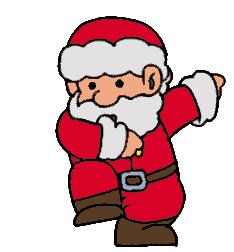 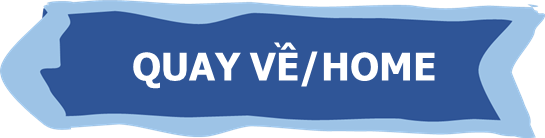 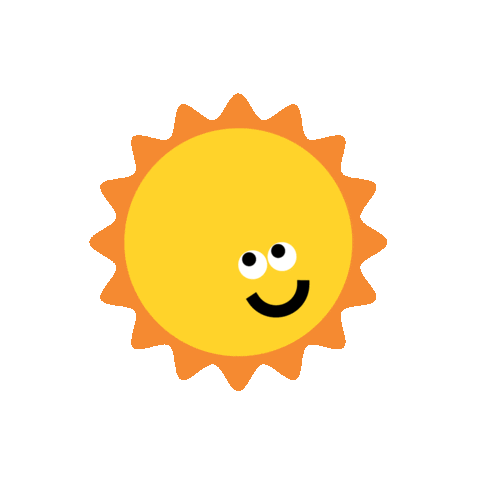 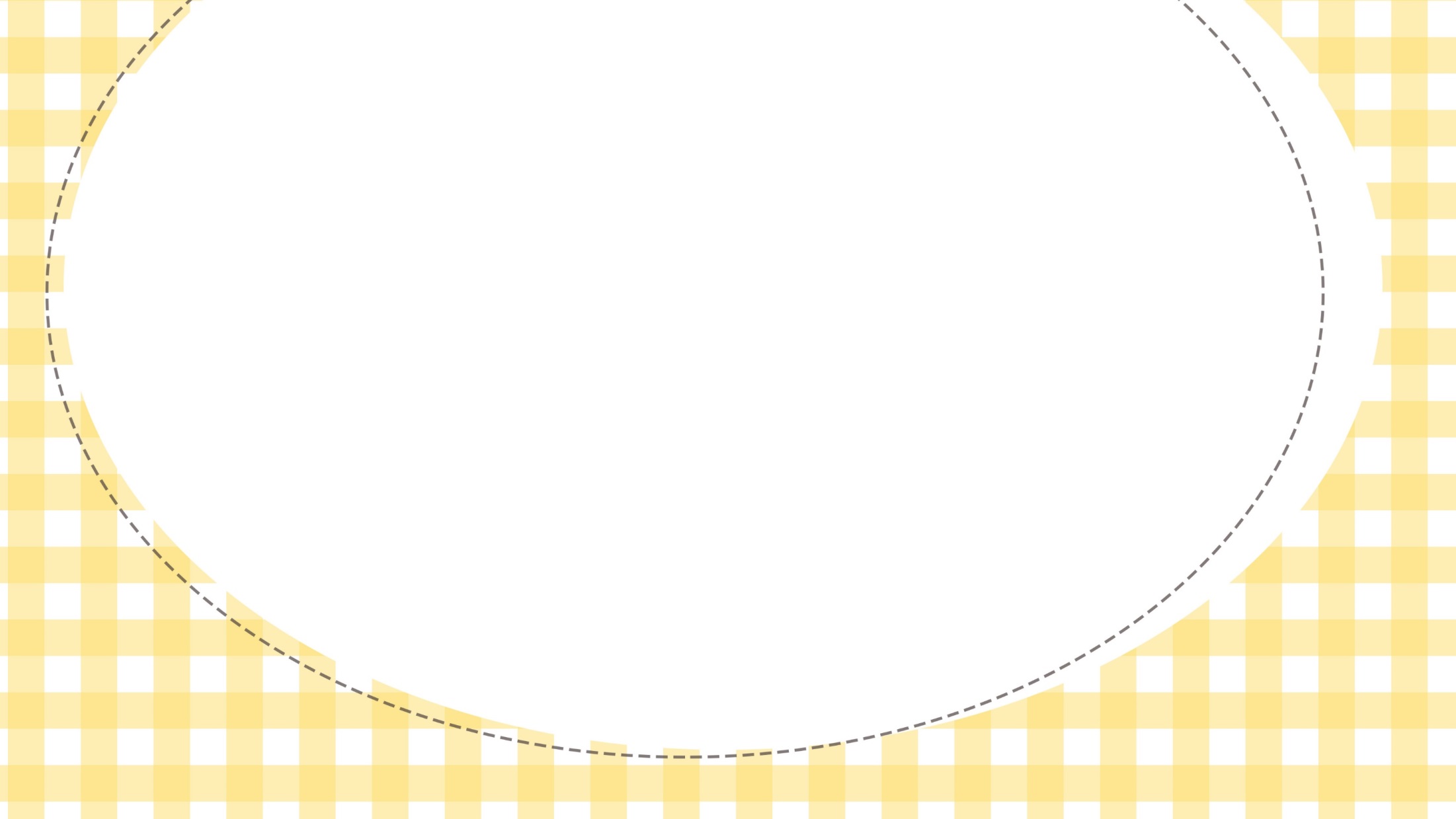 BÀI 13
LUYỆN TẬP CHUNG (Tiết 1)
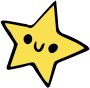 TRANG 86 + 87
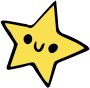 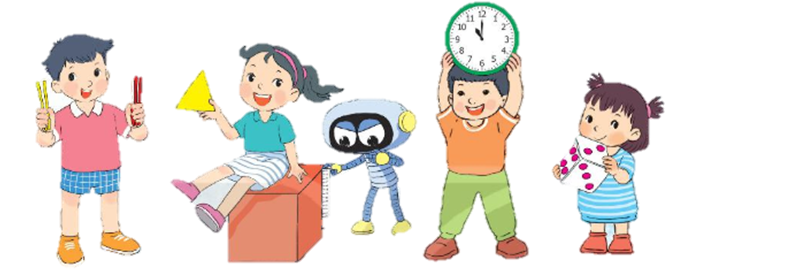 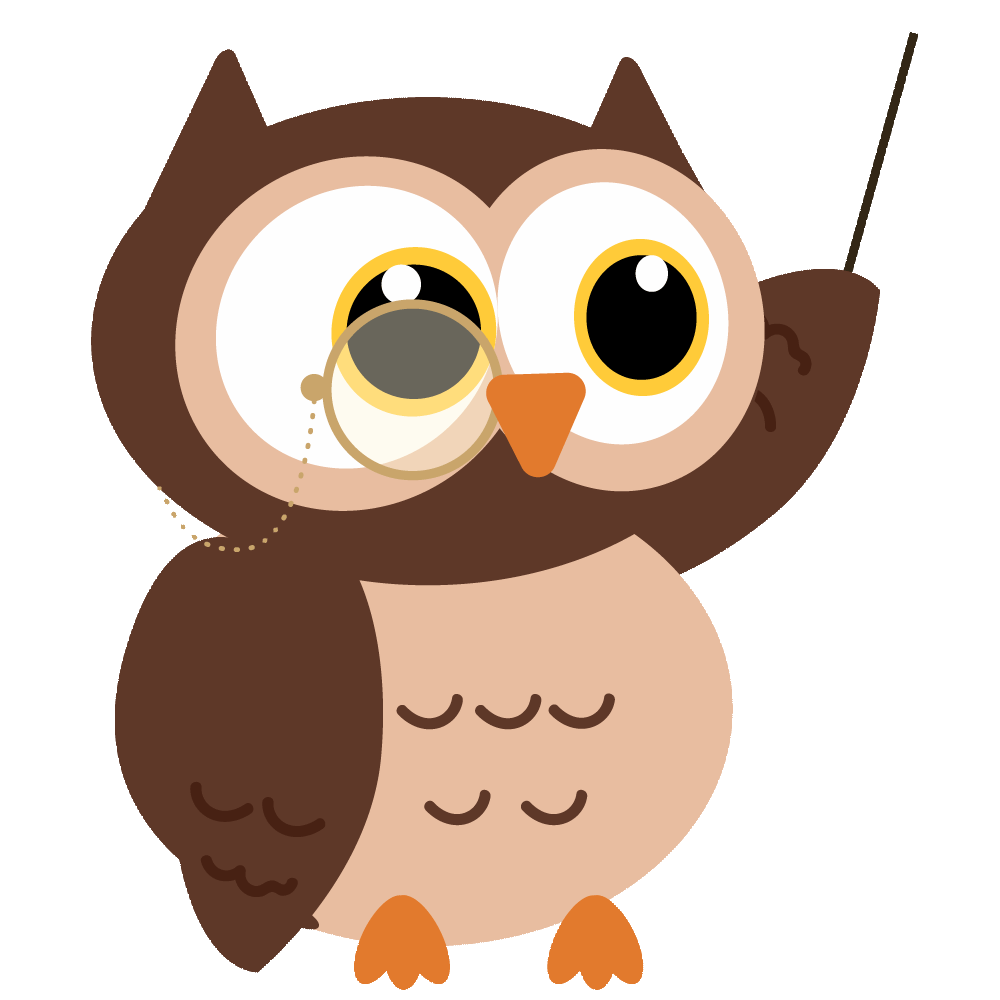 1
Số?
a)
3 + 5 = 8
4 + 2 = 6
8 + 2 = 10
8 - 3 =
6 - 4 =
10 - 2 =
?
5
?
2
?
8
8 - 5 =
6 - 2 =
10 - 8 =
3
4
2
?
?
?
b)
4 + 3 = 7
7 + 1 = 8
5 + 0 = 5
3 + 4 =
7 + 1 =
5 - 0 =
?
7
?
8
?
5
7 - 4 =
8 - 1 =
5 - 5 =
3
7
0
?
?
?
Số?
2
4
10
3
10
10
2
10
1
3
Số?
a)
10
8
8
7
9
b)
9
8
7
3
3
3
1
7
7
7
9
0
4
Số?
- 6
+ 7
+ 4
a)
5
?
9
?
3
?
10
b)
10
?
6
?
4
3
3
?
1
1
2
1
0
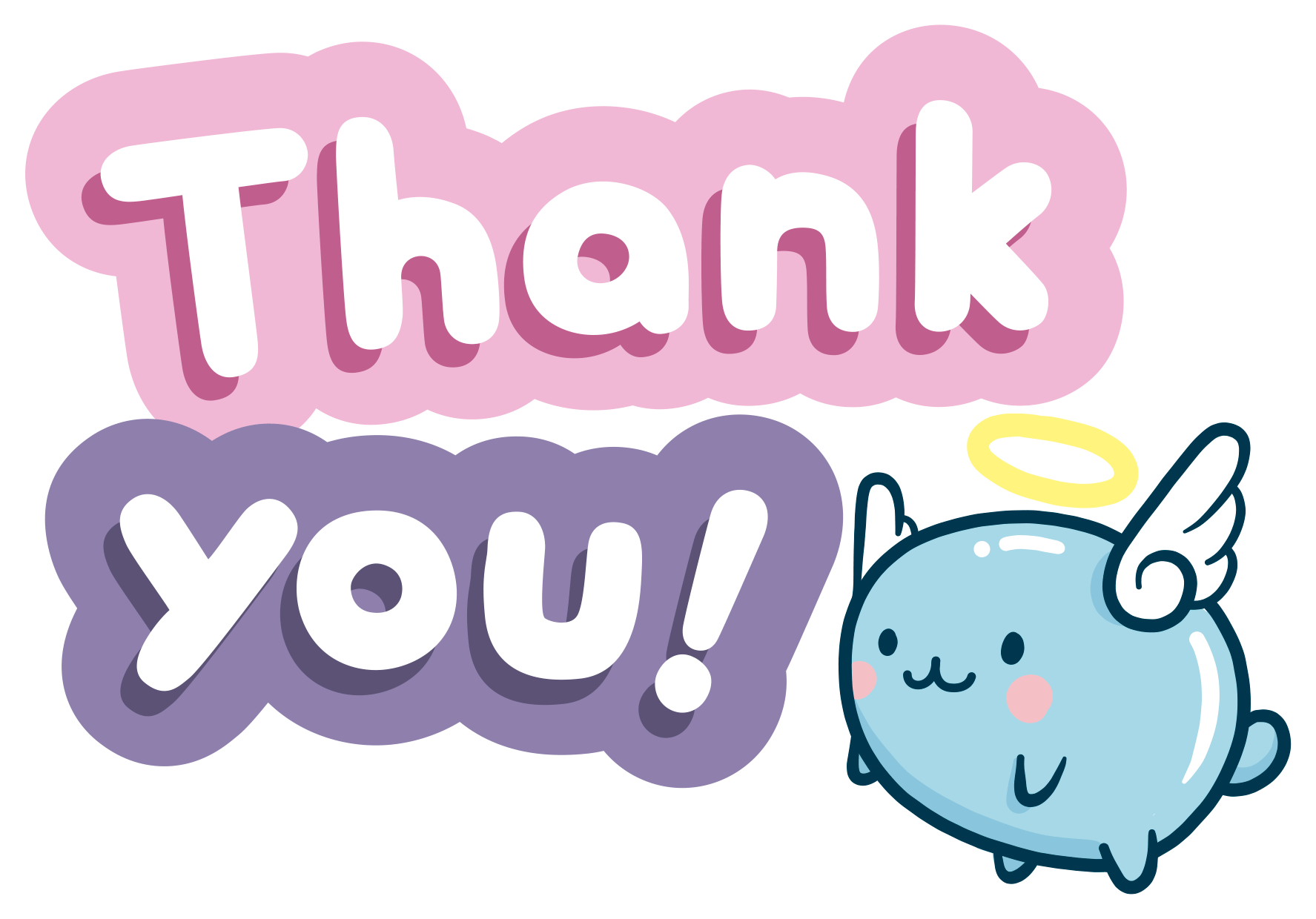 1
Xem lại bài đã học
Dặn dò
2
Hoàn thành bài trong VBT
3
Chuẩn bị bài Luyện tập chung (Tiết 2).